Miskolci EgyetemKözigazgatási Jogi Tanszék
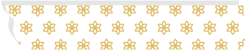 A közigazgatási jog oktatásának és fejlesztésének kihívásai napjainkbanTanszéki tudományos eredmények és tervek
II. Országos Közigazgatástudományi Találkozó2022. November 10-11.
A Tanszék oktatói
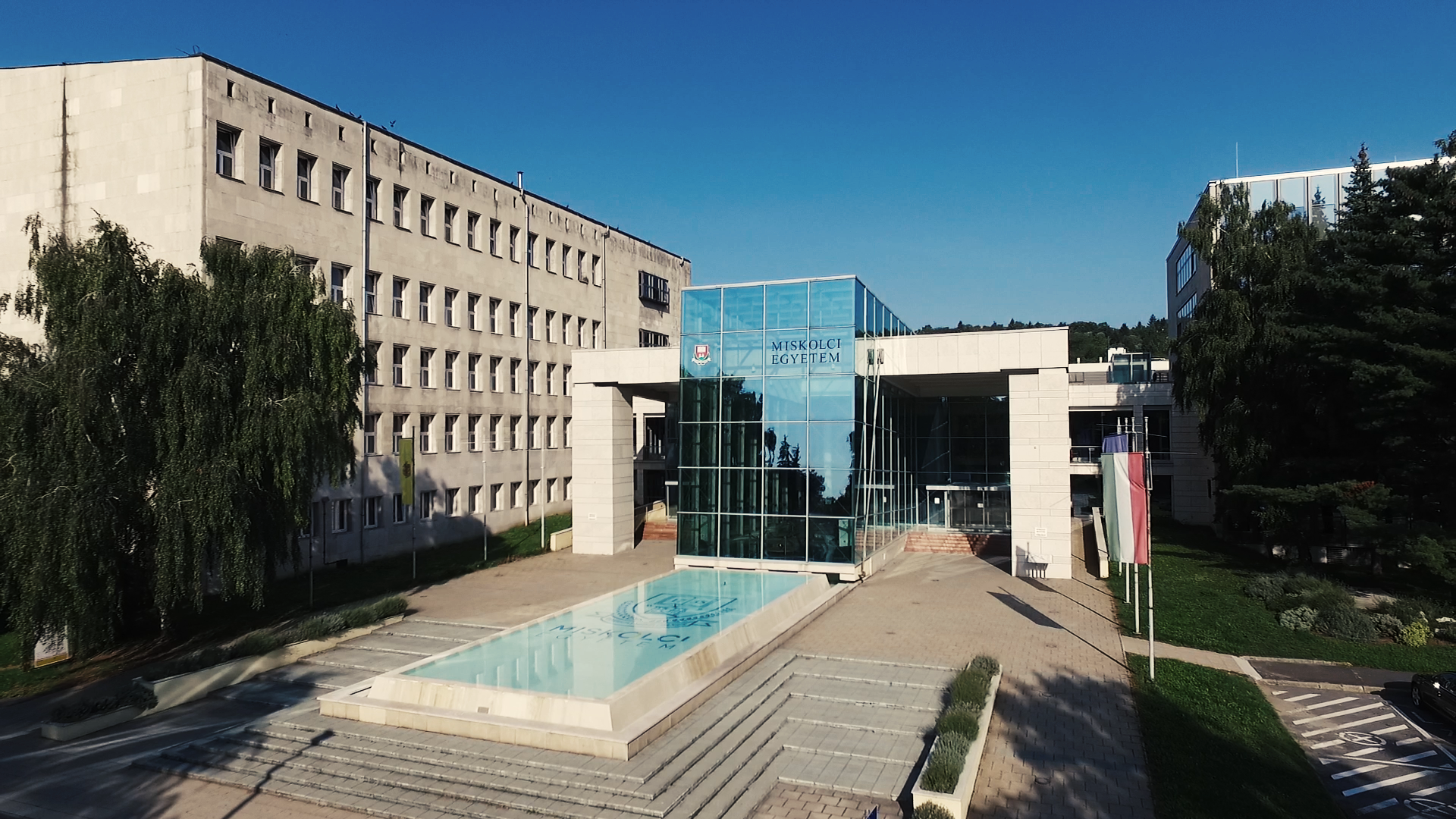 A Tanszék doktoranduszai
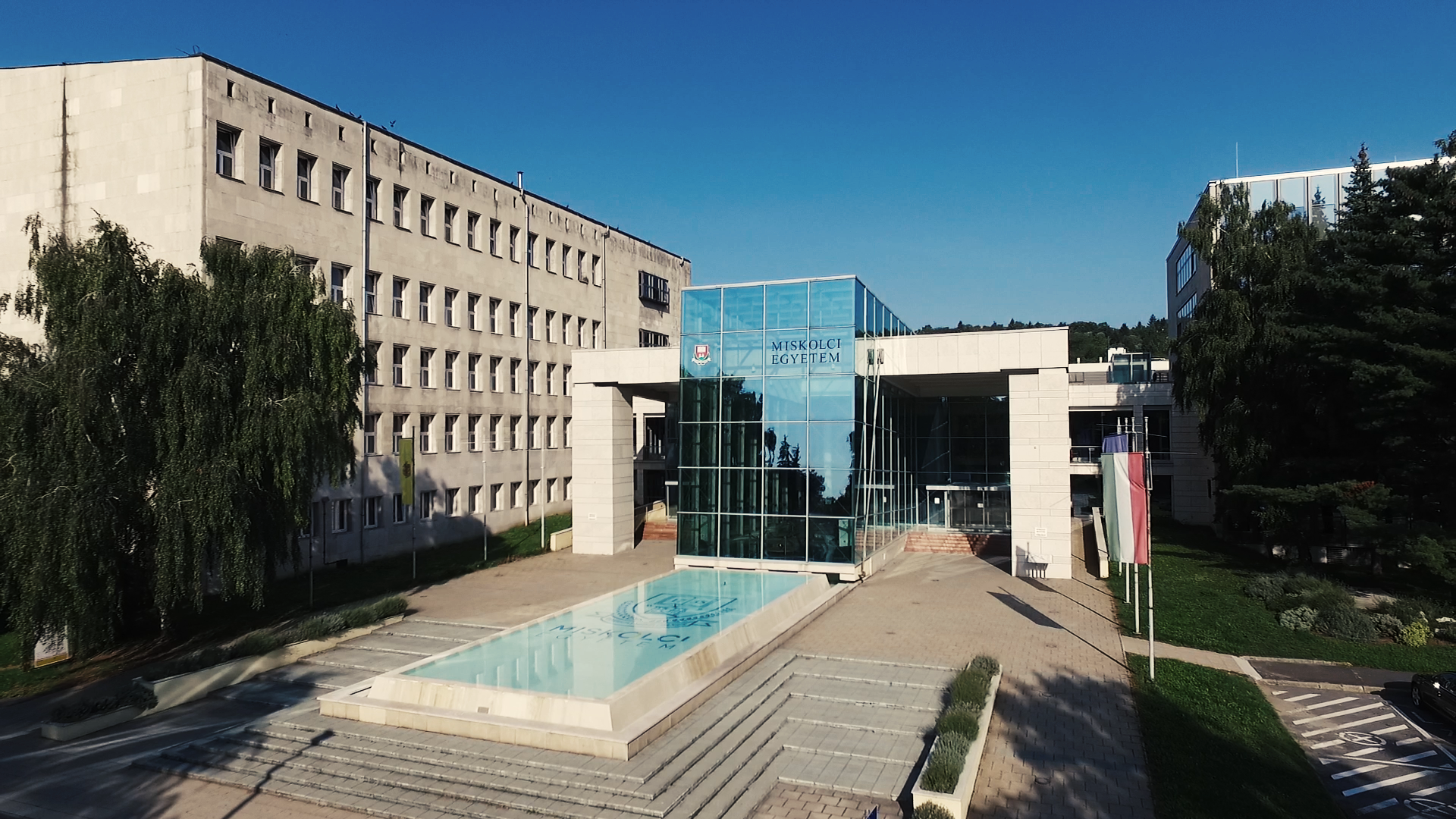 Kutatások
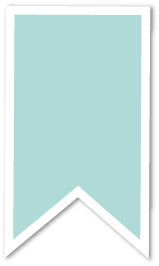 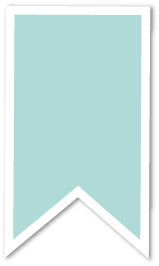 01
03
TINLAB
Hálózattudományi Szakkollégium
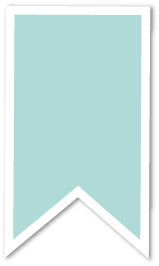 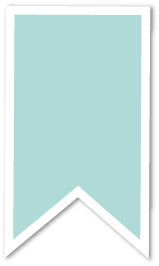 02
04
EDIH
PhD dolgozatok
TINLAB
A Társadalmi Innovációs Nemzeti Laboratórium (TINLAB) 2020 őszén alakult. 
A tudáscentrum az ELTE kezdeményezésére és koordinálásával kezdte meg munkáját, konzorciumi partnerségben a Miskolci Egyetemmel, a Pannon Egyetemmel, valamint egy civil kutató-tudásközvetítő szervezettel, a Hárfa Alapítvánnyal.
Fő célja, hogy a társadalmi innováció definíciójára és támogatási keretrendszerére javaslatot tegyen nemzeti szinten. 
Továbbá a hazai társadalmi innovációs kutatás-fejlesztési és innovációs törekvéseket beágyazza a nemzetközi együttműködési rendszerekbe is.
Jelenlegi kutatási fókusz: a vadállatok által okozott társadalmi konfliktusokra adható állami válaszok, különös tekintettel védett nagyragadozók megjelenésére és a belterületi vadmegjelenések kezelésére.
EDIH
European Digital Innovation Hubs = Európai digitális innovációs központok

A MI áll a mi konzorciumunk fókuszában.

Ezen belül a public sector és ott is az önkormányzatok MI felkészültségével és potenciális MI megoldások bevezetésével foglalkozik (tervezett indulása  a projektnek 2023.)
Hálozattudományi Szakkollégium
Alapítói vagyunk az Egyetemi új szakkollégiumnak, amelynek  célja a hálózattudomány eszközrendszerének hasznosítása más tudományterületeken.
 
-    Karunkon két iránya van/lesz:

	- Közigazgatási és állami intézményrendszer, mint hálózat vizsgálata

	- Jogszabályok belső koherenciájának és a jogrendszerbe 	illeszkedésének 	vizsgálta, kezdve az Ákr-rel.
Kihívások, problémák
Hallgatói érdektelenség

Oktatói publikációs ,,trendnek”

Köznevelésből érkező hallgatók kompetencia hiányai 

Beiskolázási nehézségek

Online oktatás mértékének meghatározása a képzésben
Ahová eljutottunk mostanság…
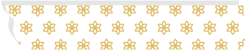 Párizs
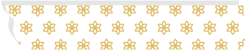 Marosvásárhely
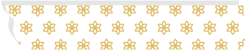 Washington D.C.
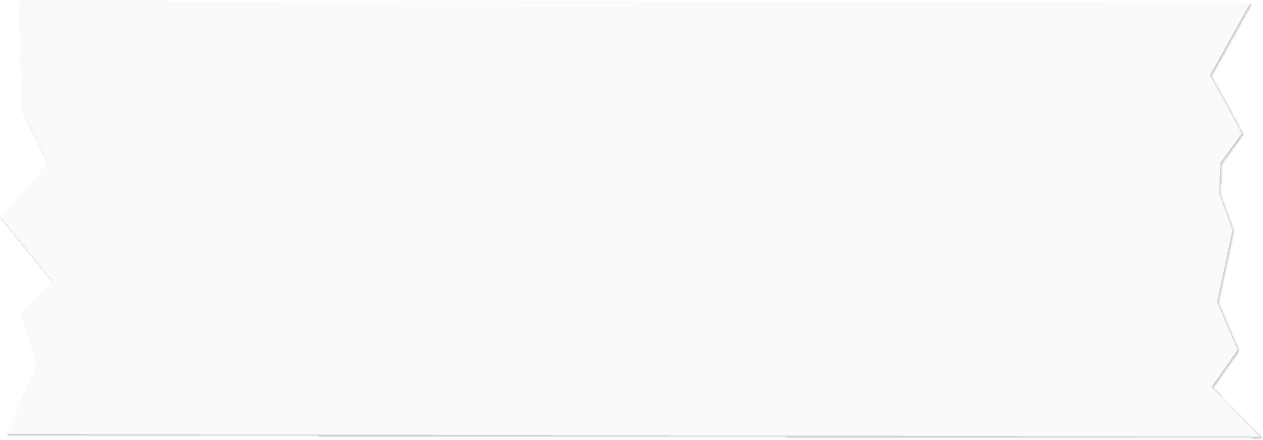 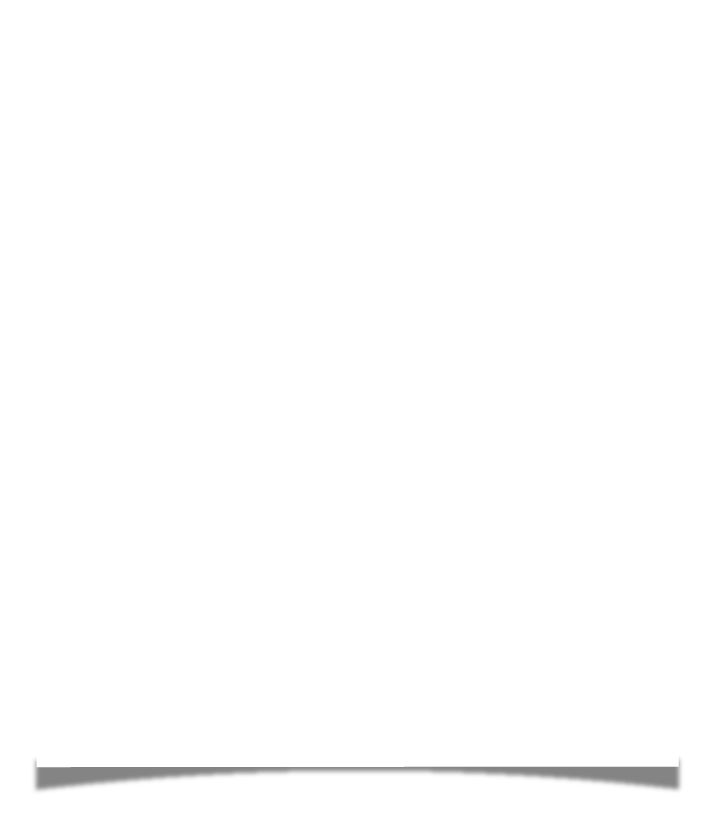 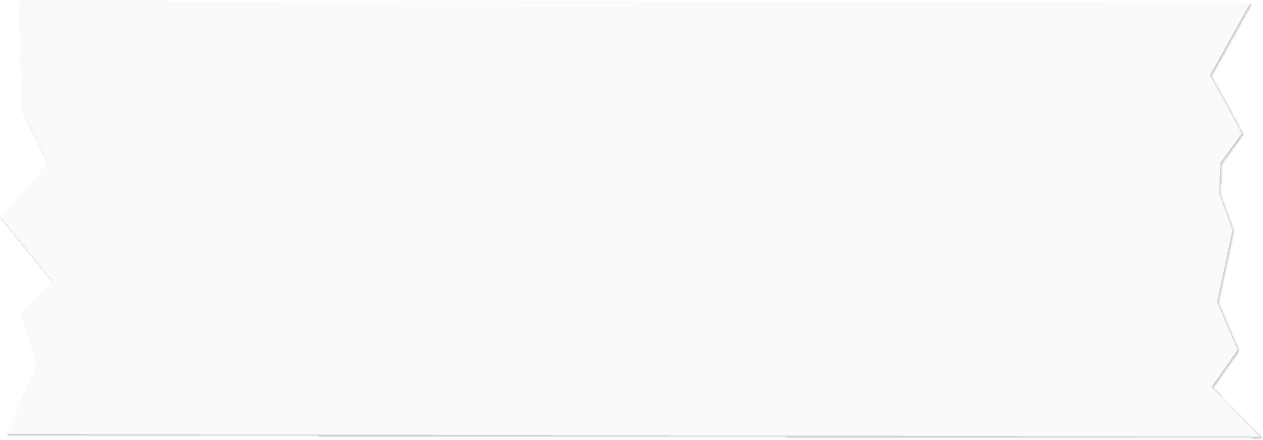 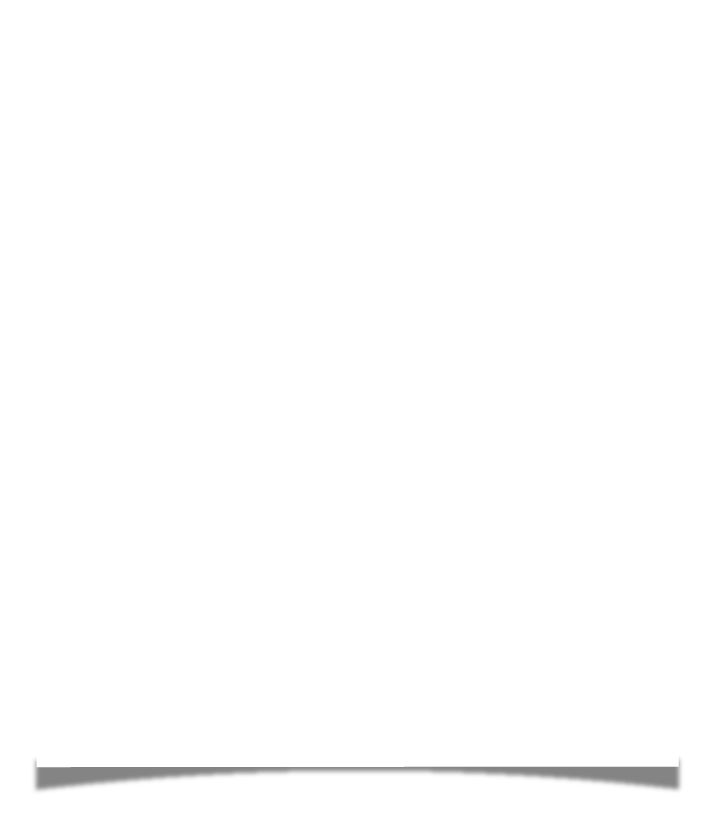 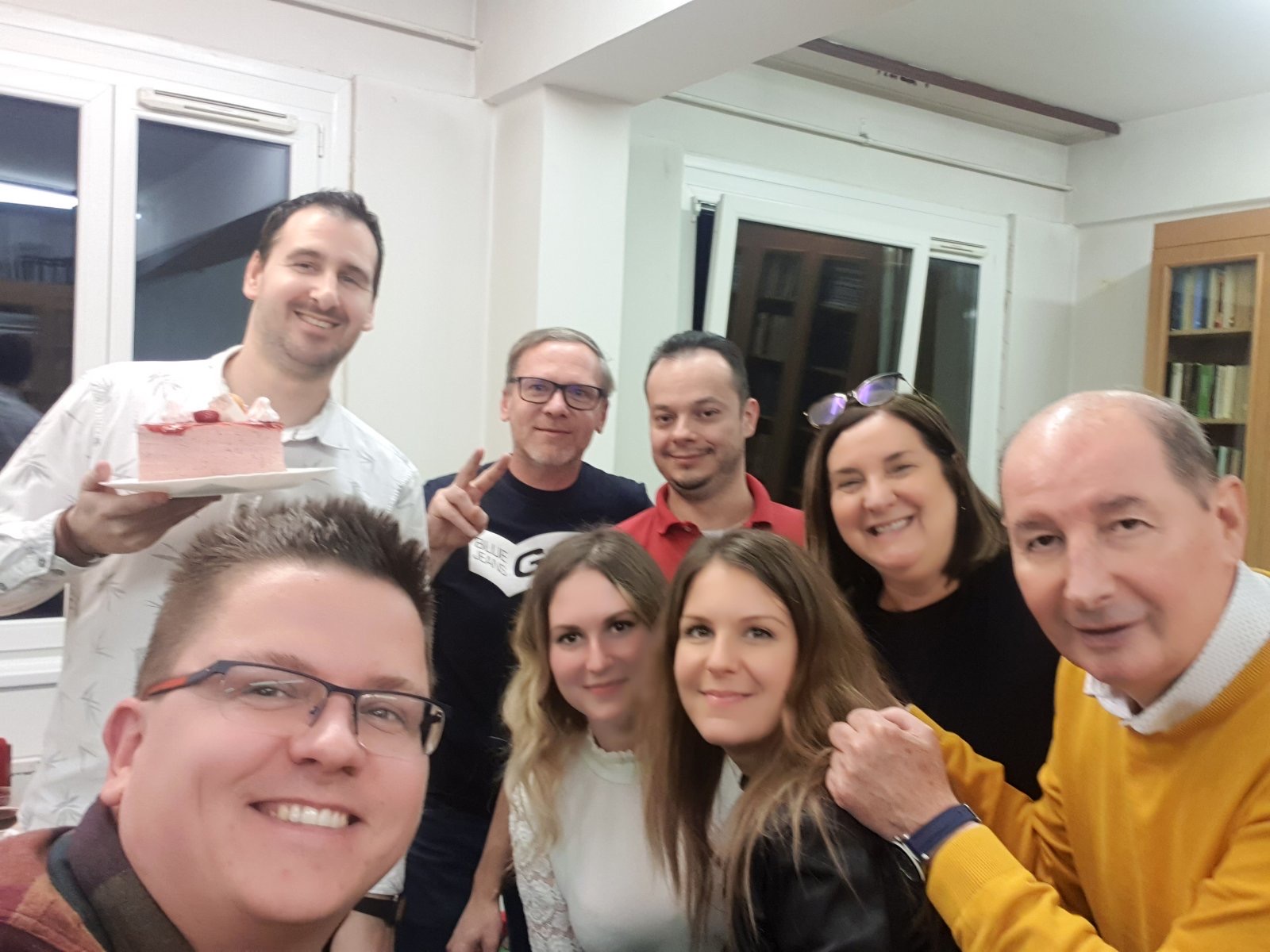 2020 októbere
2021 karácsonya
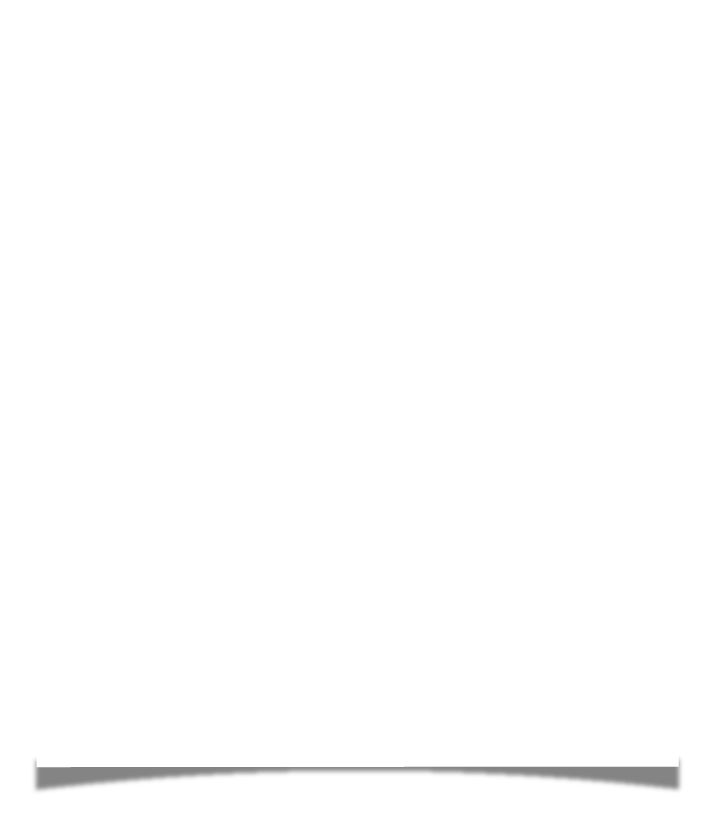 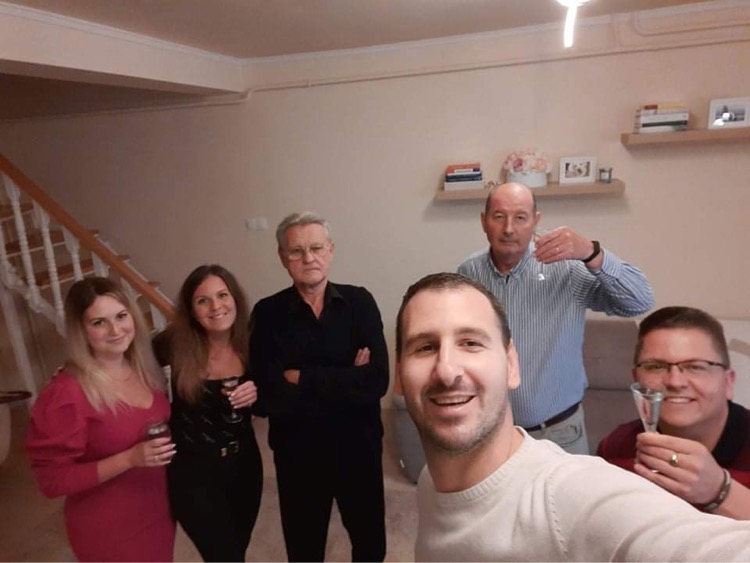 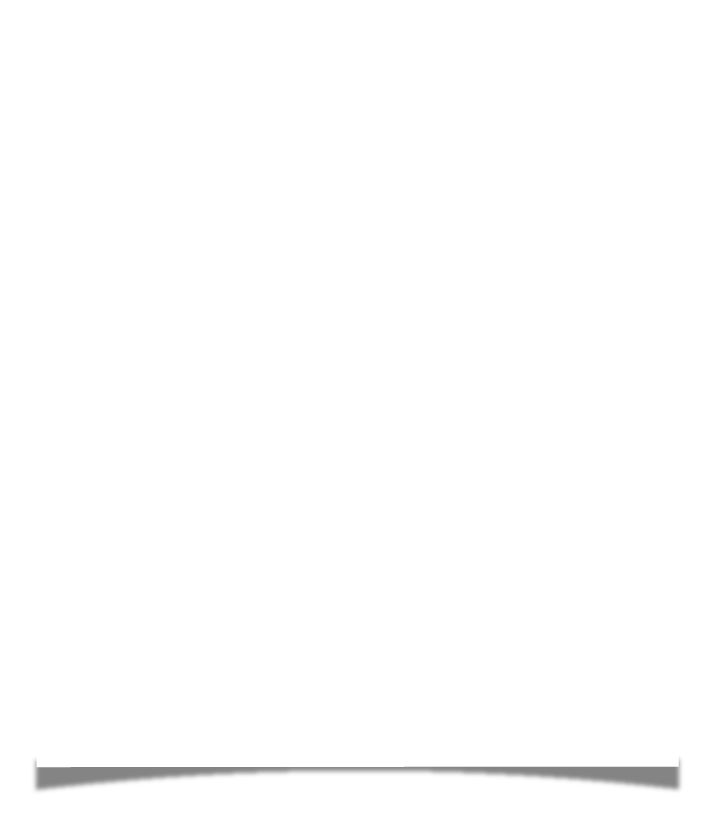 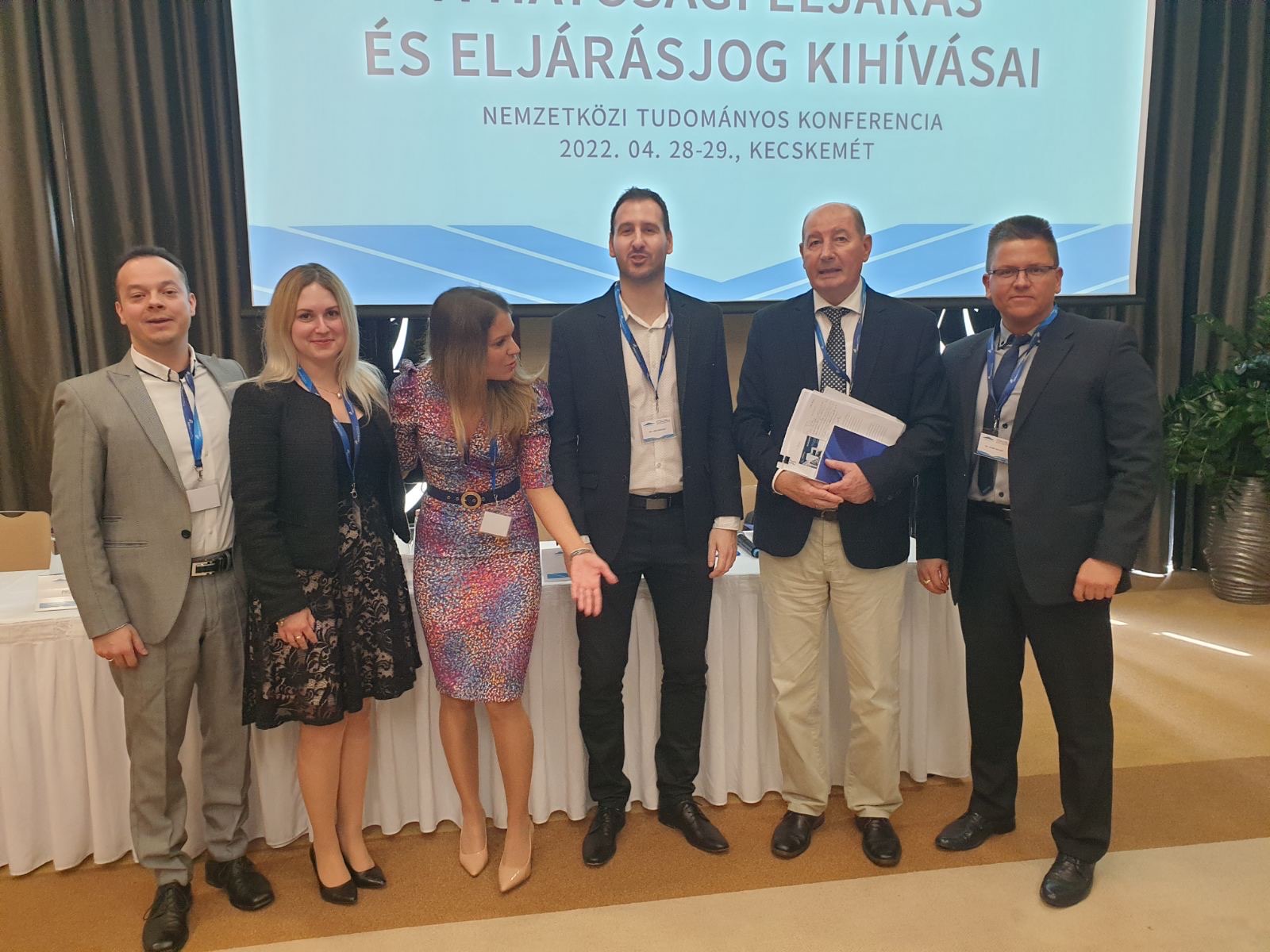 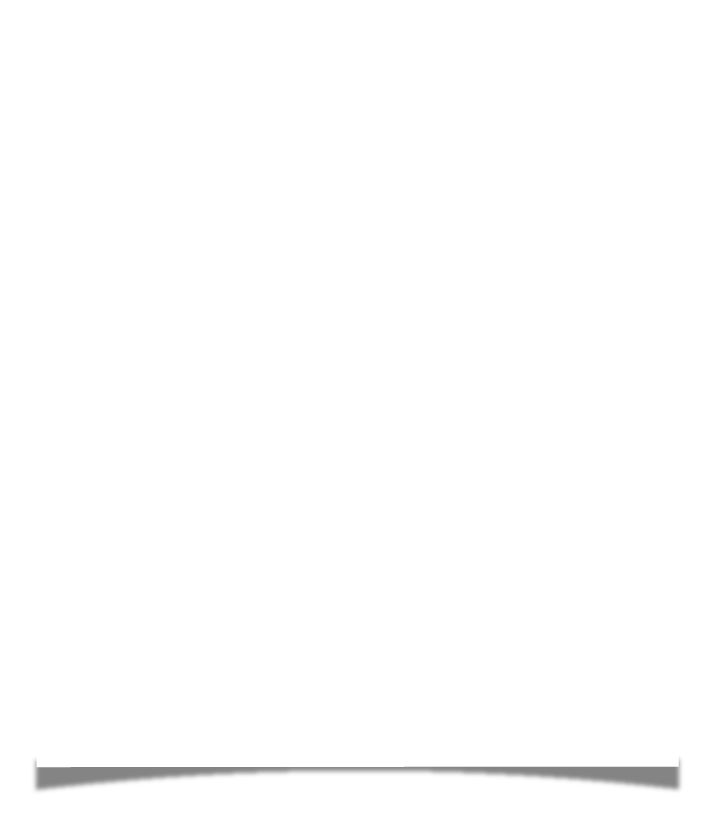 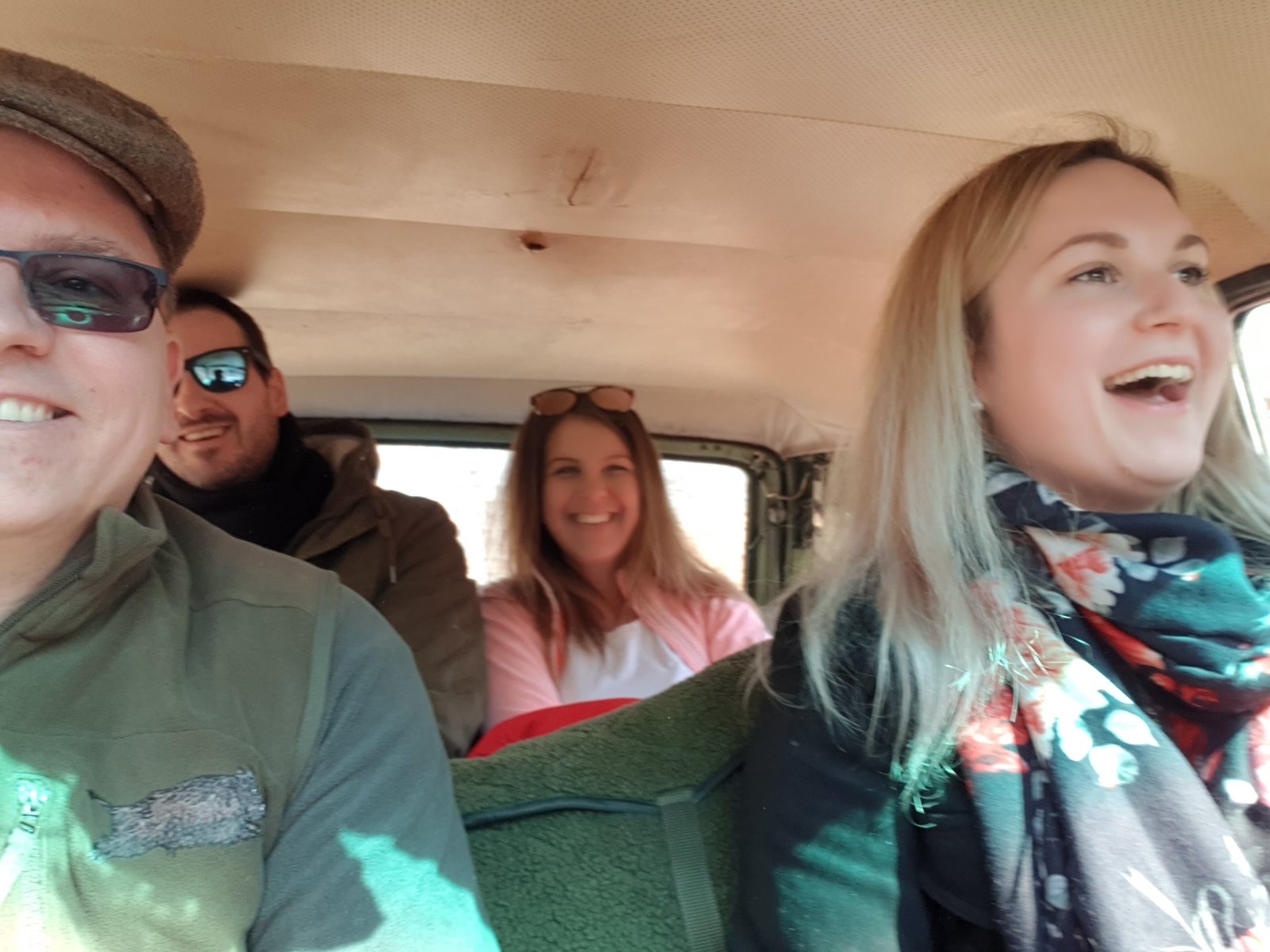 OKTT, Kecskemét 2022
2022 tavasza csapatépítő
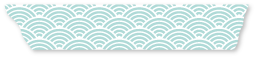 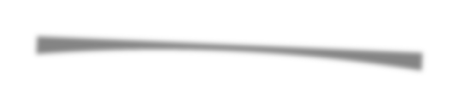 Köszönjük a megtisztelő figyelmet!